Helpful Hint
Helpful Hint
If a = Whole Number, than Compression.
If a = Fraction, than Stretch.
Name: ______________________________
Period:____
Graph the Quadratic Functions.
Quadratic Functions
Activate Prior Knowledge:
y = x2 + 5x + 7
Lesson 2_6.2_Transforming Quadratic Functions
y = 3x2 − 7
y = 4x2
Fill in the blanks with the following terms.
Vertex Form:-   f(x) = a(x – h)2 + k, where (h, k) is the vertex.
CFU
Identify the following from giving Vertex form:

1.)

      a =___, h =___, k =___, Opening:

b.)

      a =___, h =___, k =___, Opening:

c.)

     a =___, h =___, k =___, Opening:
y-intercept   width   direction
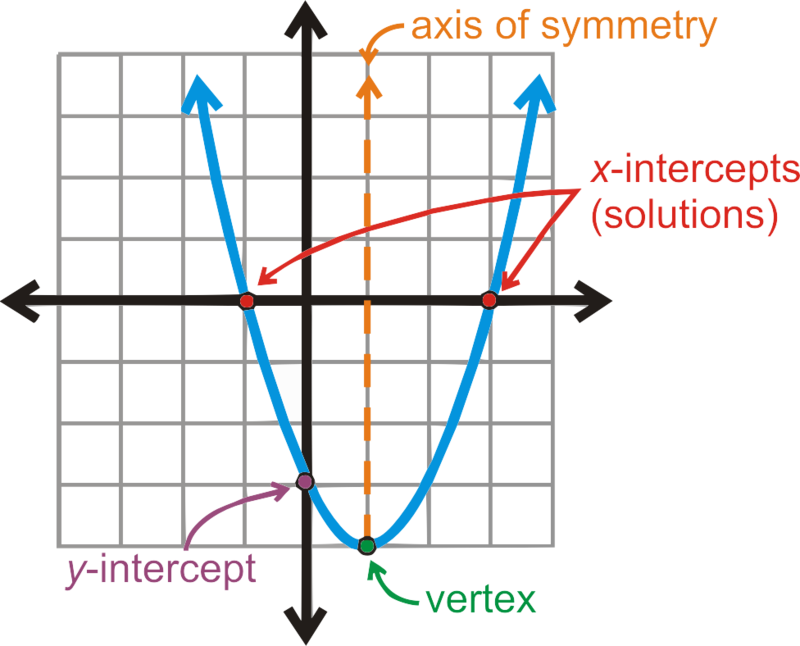 (x=h)
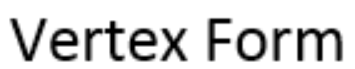 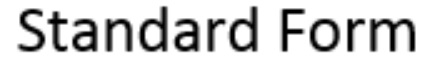 Make Connection
Concept Development
(h, k)
(0, C)
Quadratic function:- A polynomial of the second degree, when graphed it forms a u-shape and 
                                            function form f(x) = ax2 + bx + c where a, b, and c are numbers.
Vertex of a Parabola:- the high point (maximum) or the low point (minimum) of the graph.
1 Same shape on both sides.
Vocabulary
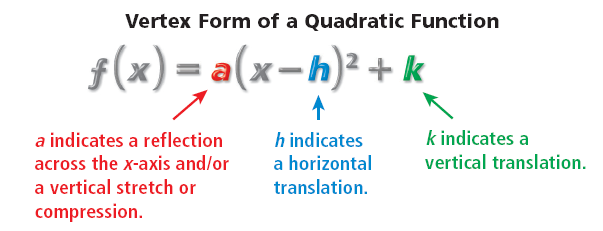 2
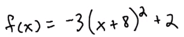 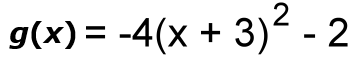 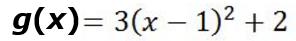 Page: 1
Concept Development
Quadratic Functions
Quadratic function:- A polynomial of the second degree, when graphed it forms a u-shape and 
                                            function form f(x) = ax2 + bx + c where a, b, and c are numbers.
y = x2 + 5x + 7
y = 3x2 − 7
y = 4x2
Vertex Form:-   f(x) = a(x – h)2 + k, where (h, k) is the vertex.
Vertex of a Parabola:- the high point (maximum) or the low point (minimum) of the graph.
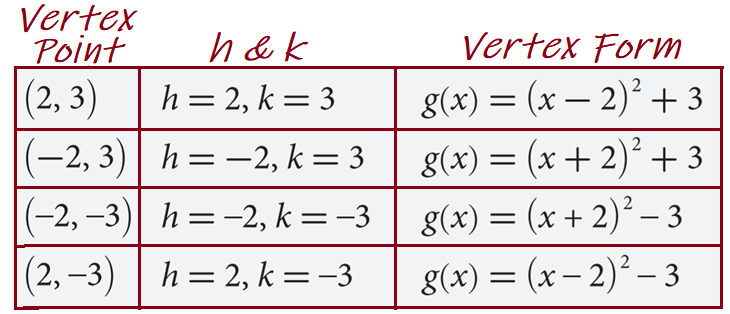 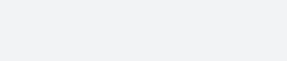 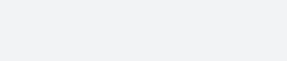 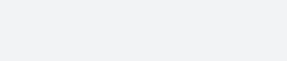 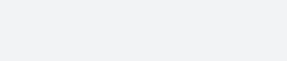 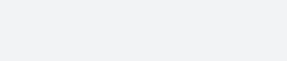 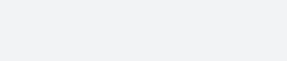 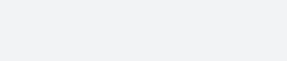 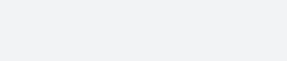 Homework
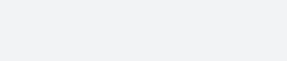 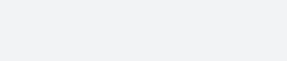 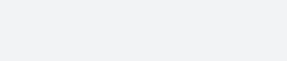 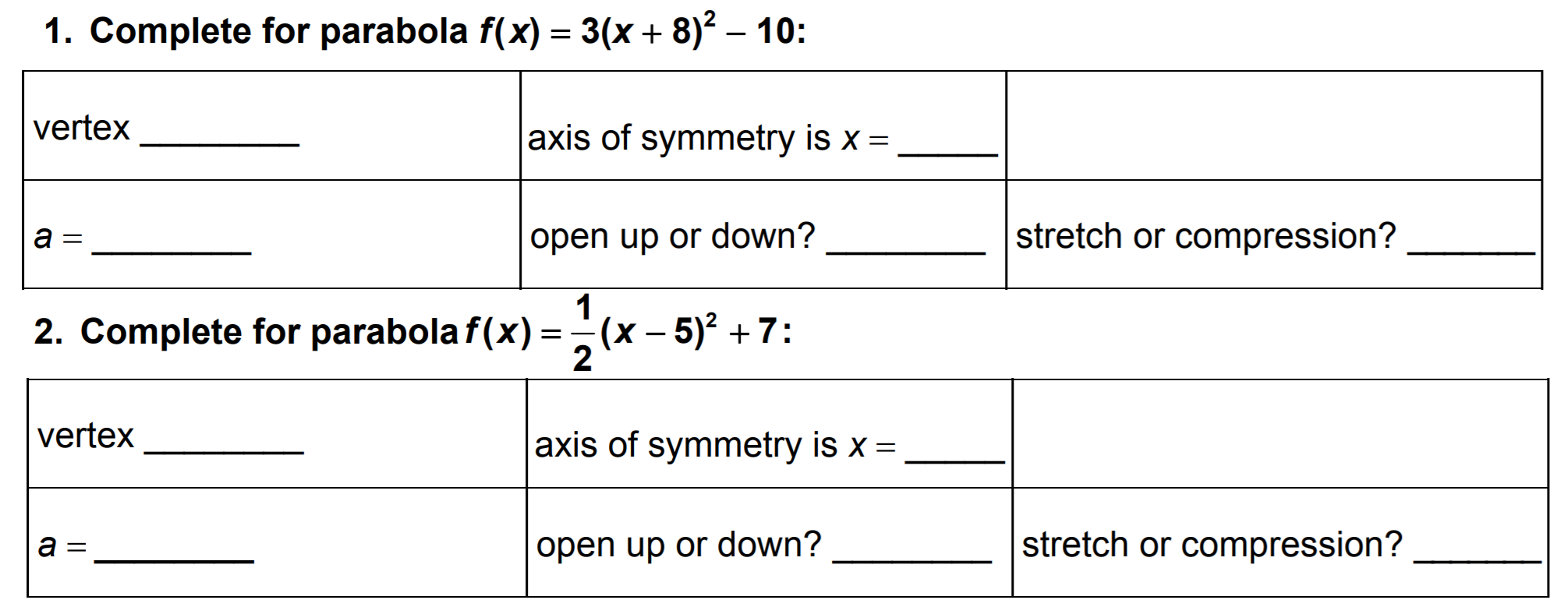 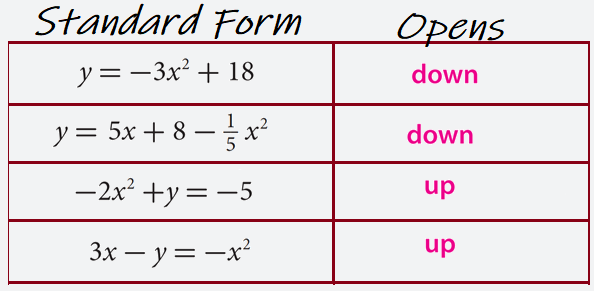 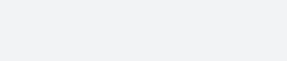 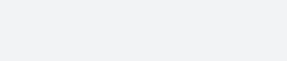 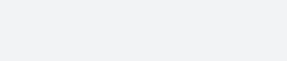 1 Same shape on both sides.
Vocabulary
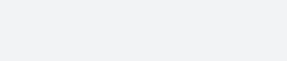 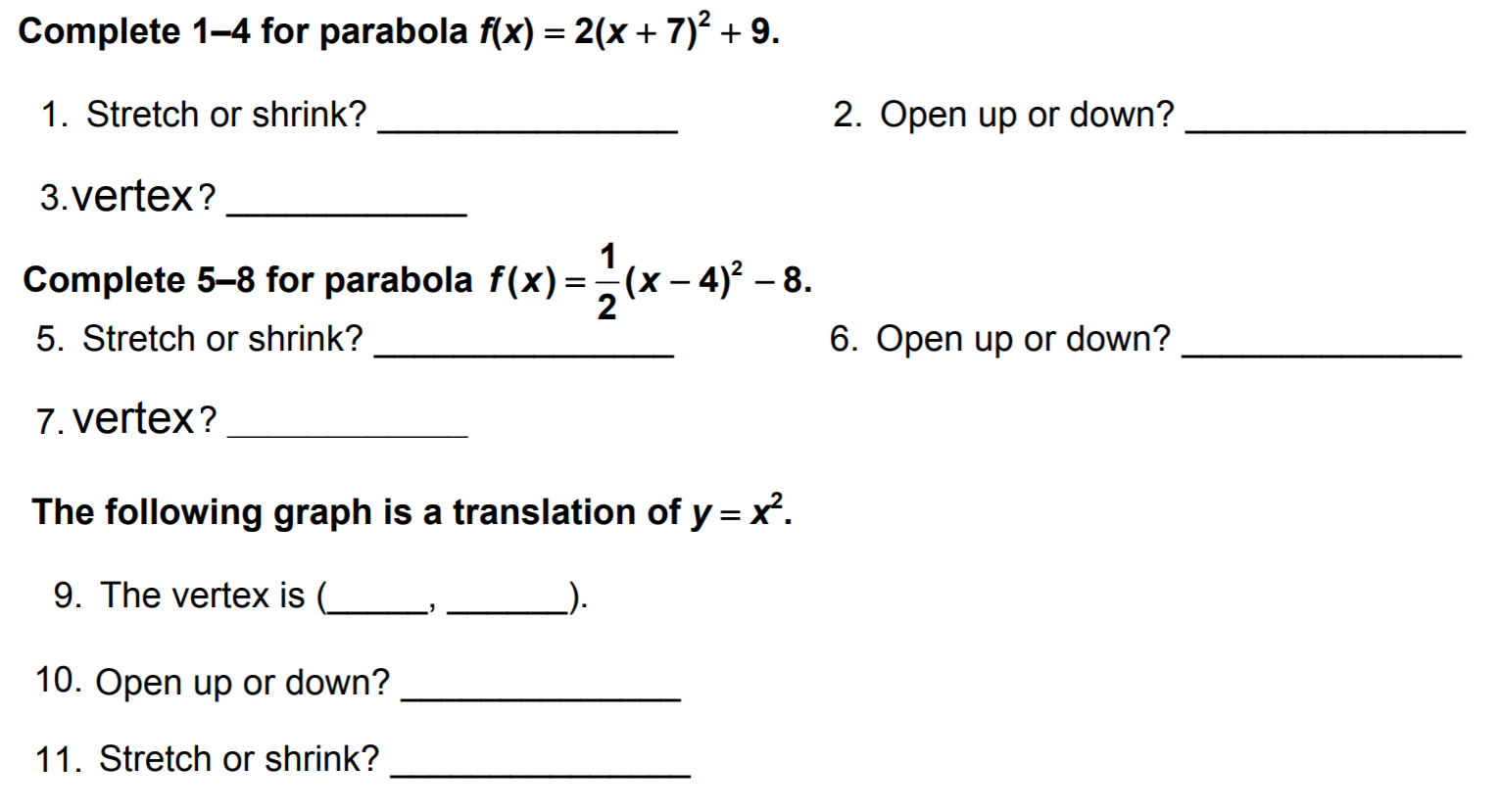 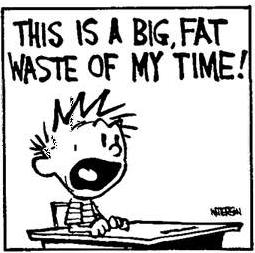 Page: 2
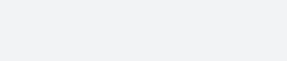 Homework
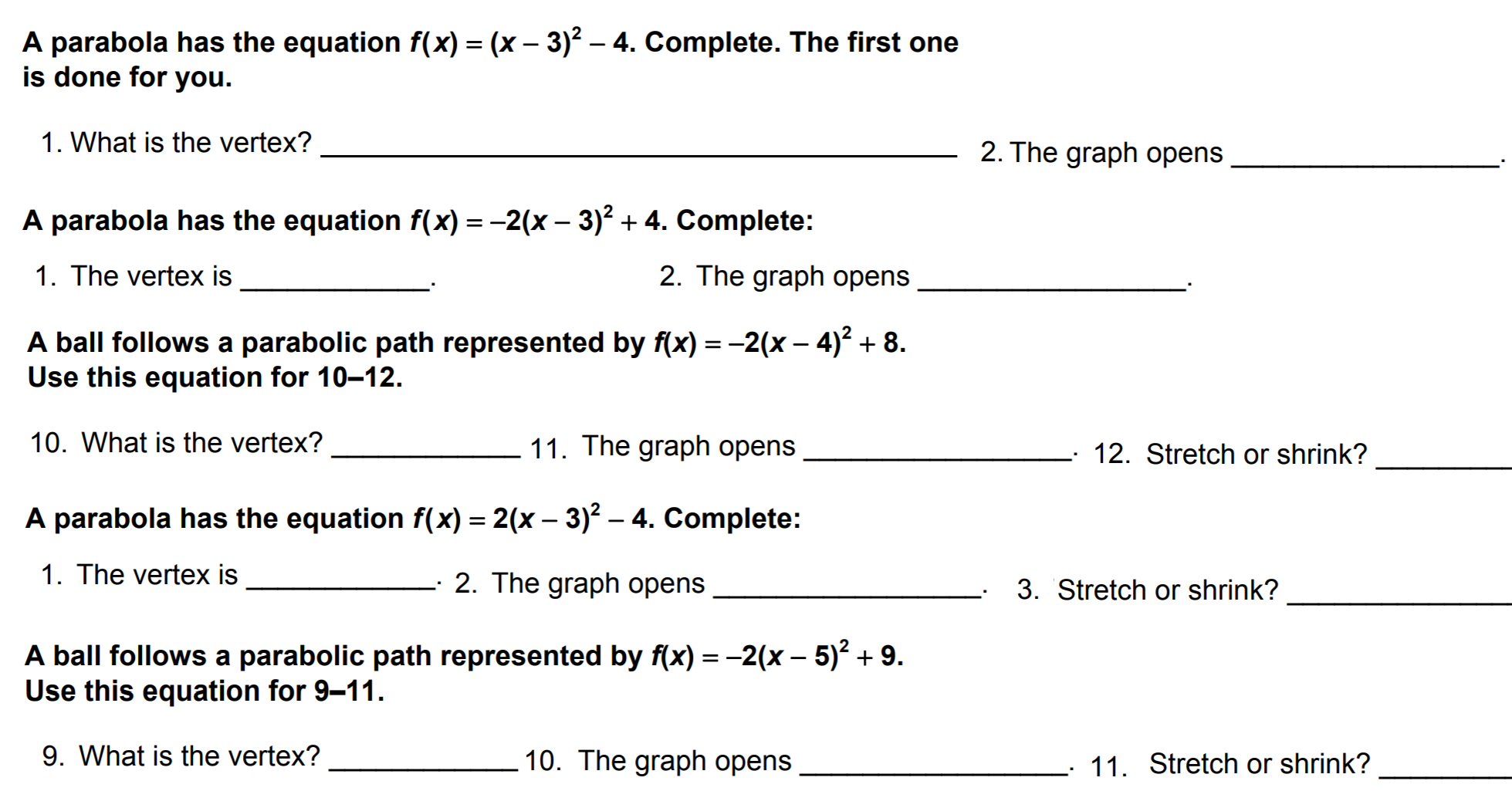 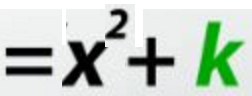 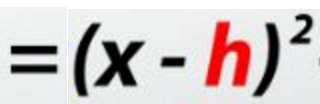 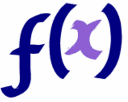 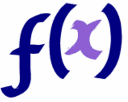 Concept Development
Now, we will learn how to transform quadratic functions.
You can also graph quadratic functions by applying transformations to the parent function f(x) = x2. Recall that functions can also be reflected, stretched, or compressed.
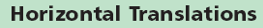 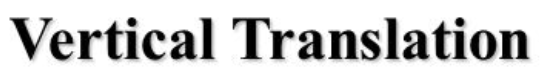 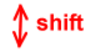 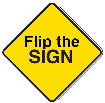 K units Up     -K units Down
h (Opposite Direction) units Left/Right
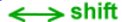 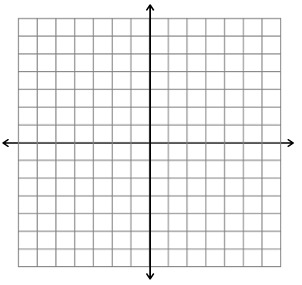 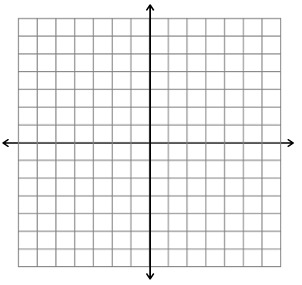 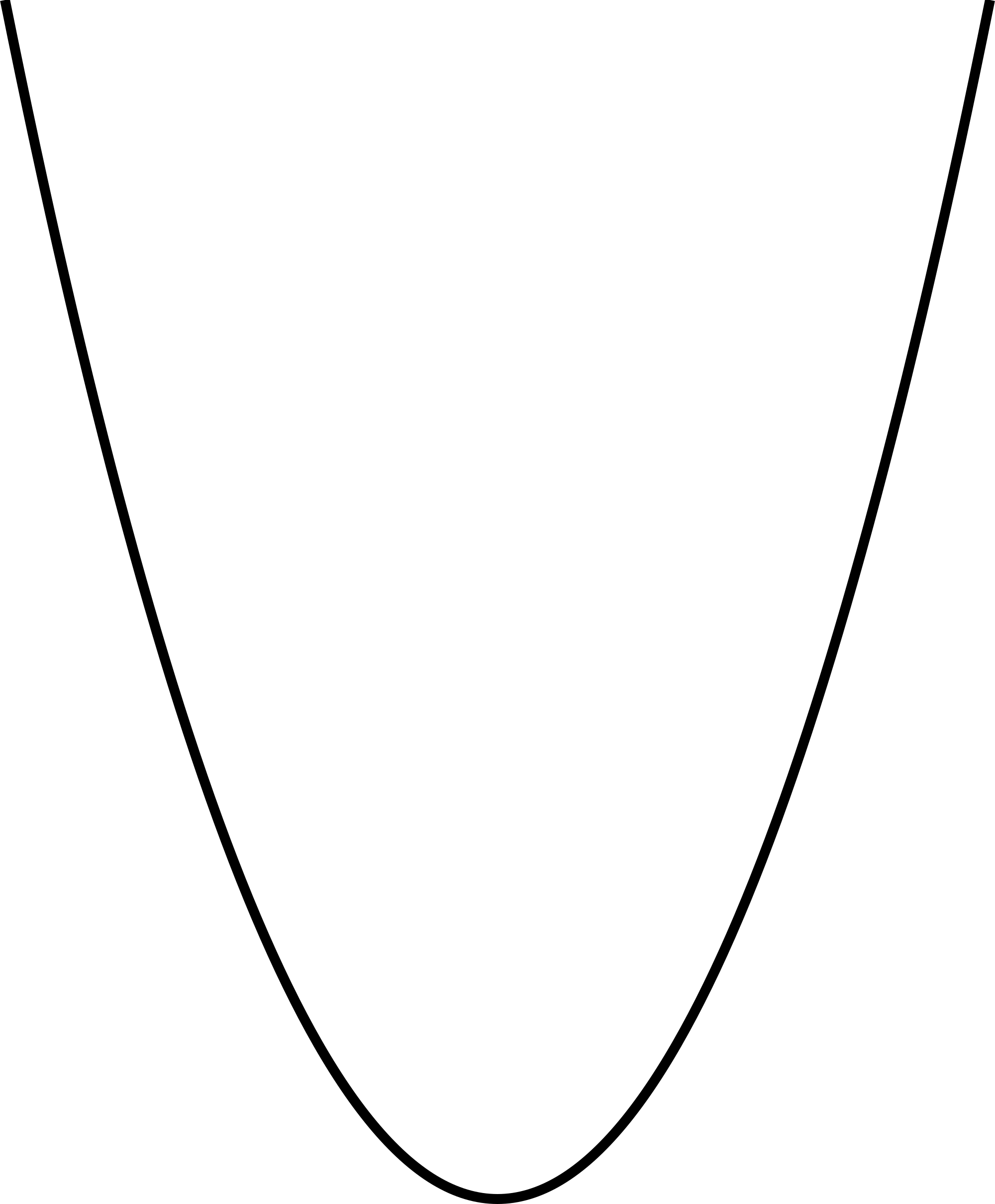 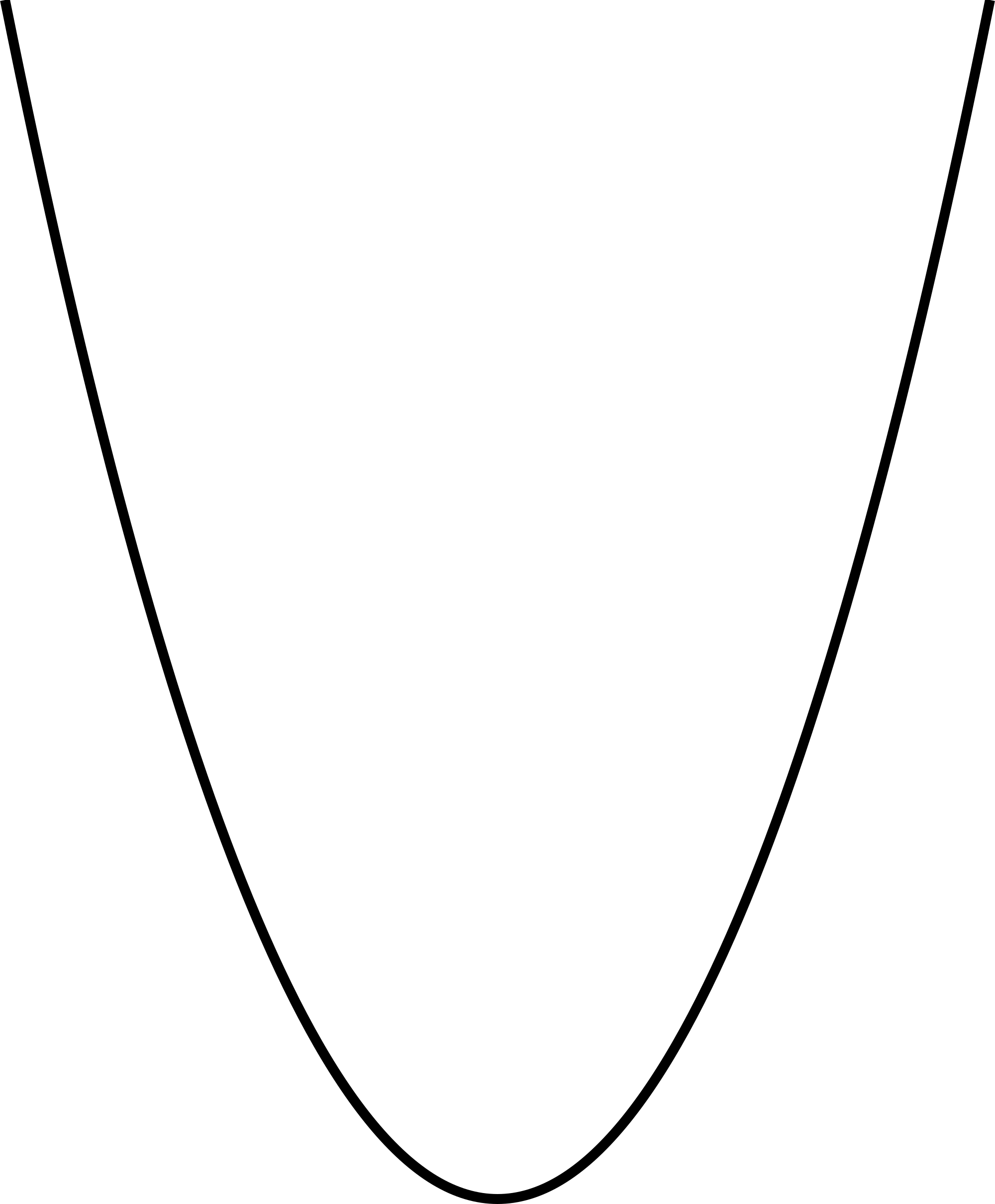 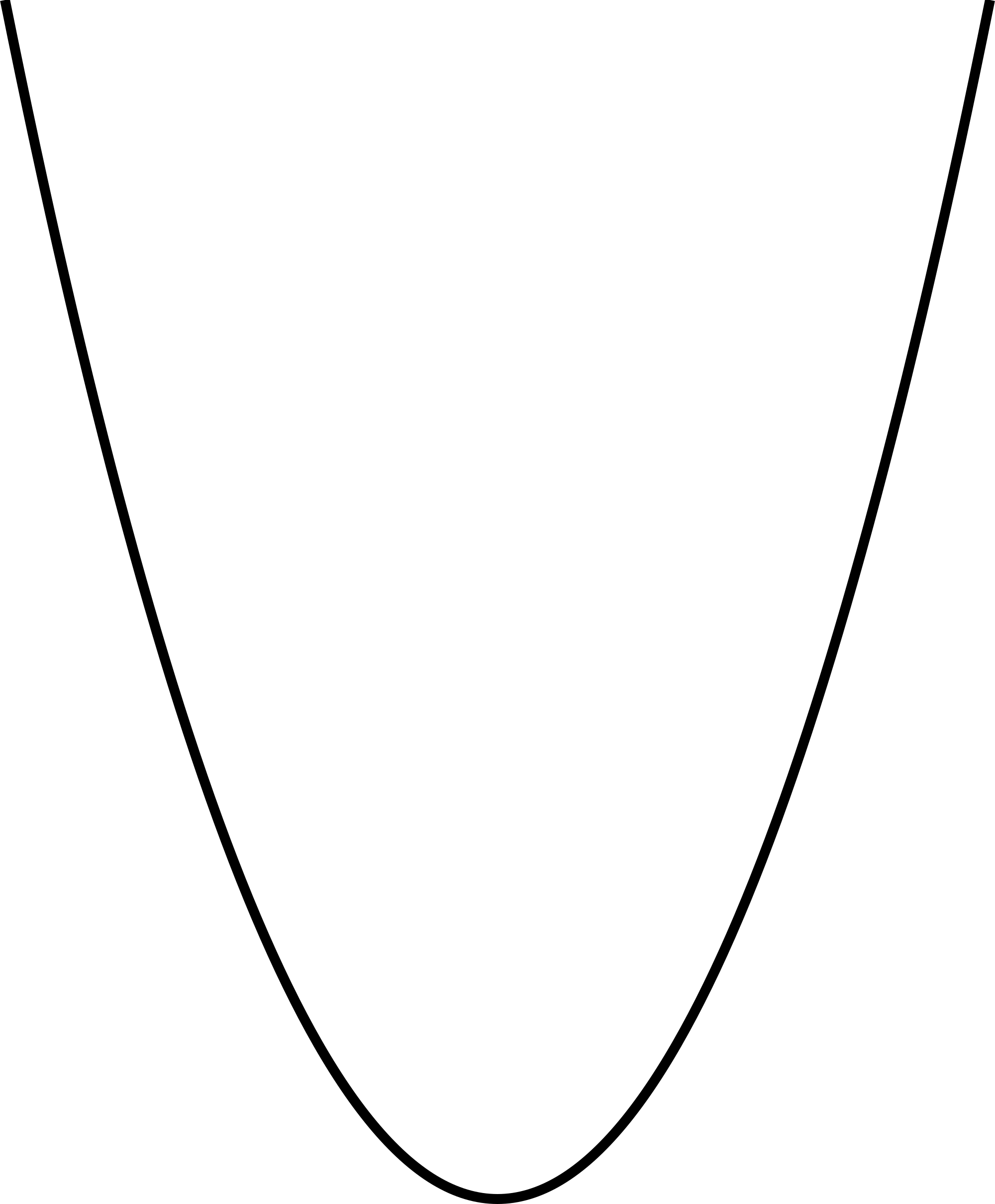 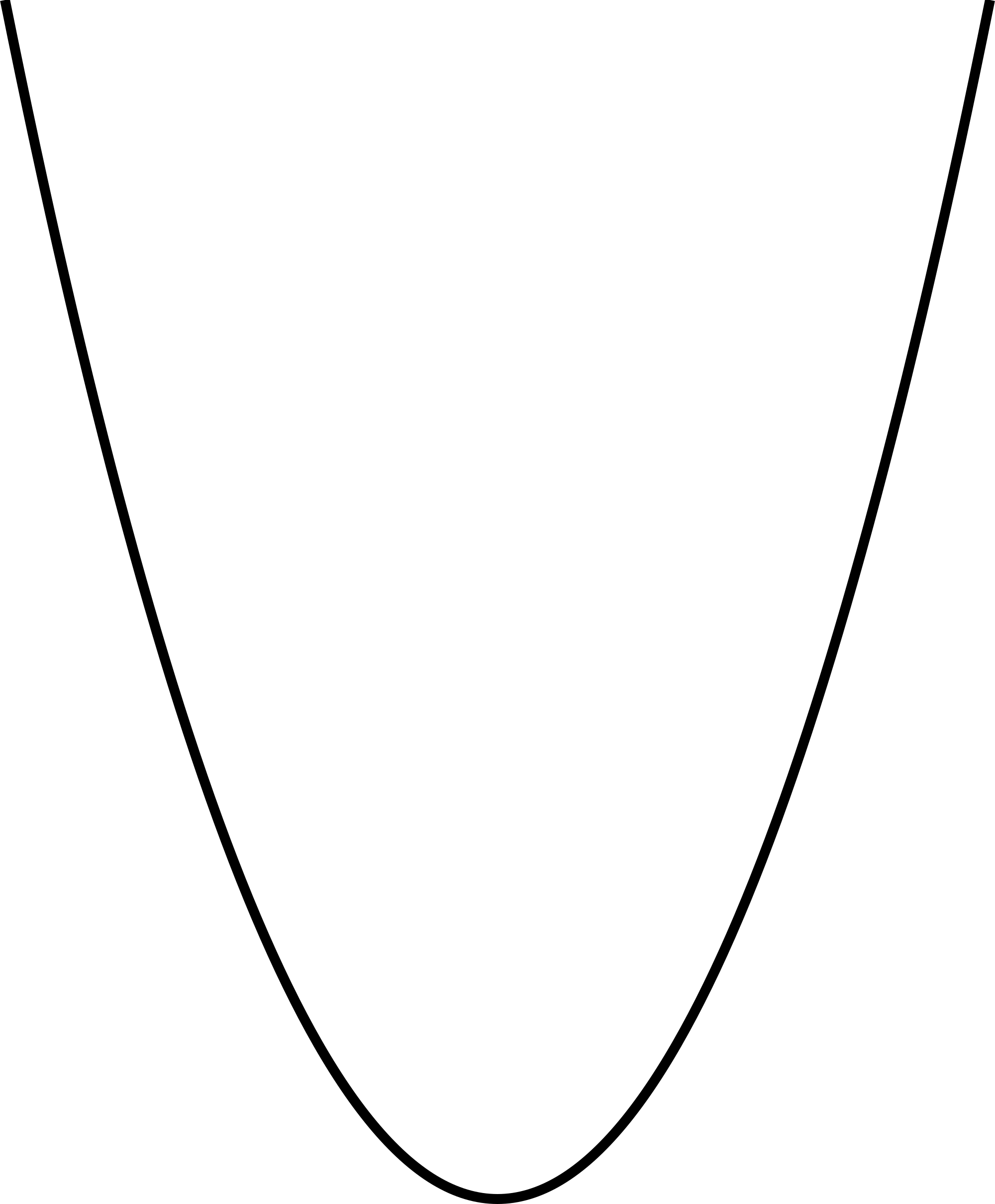 Page: 3
h
k
Concept Development
Now, we will learn how to transform quadratic functions.
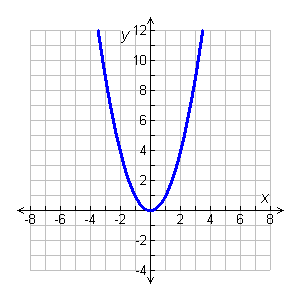 2
g(x) = (x + 3) – 2
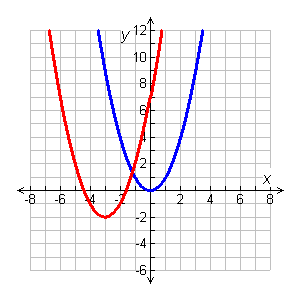 Identify h and k.
2
g(x) = (x – (–3)) + (–2)
Because h = –3, the graph is translated 3 units left. Because k = –2, the graph is translated 2 units down. Therefore, g is f translated 3 units left and 2 units down.
Homework
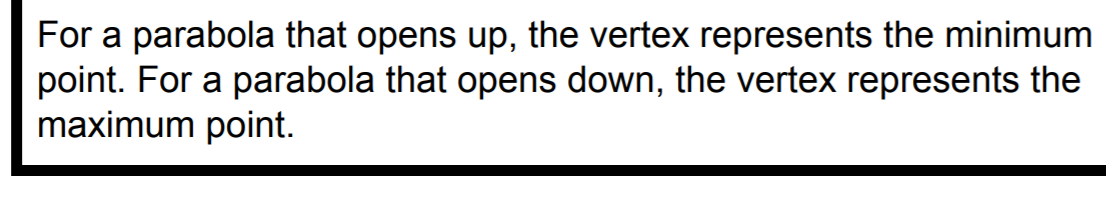 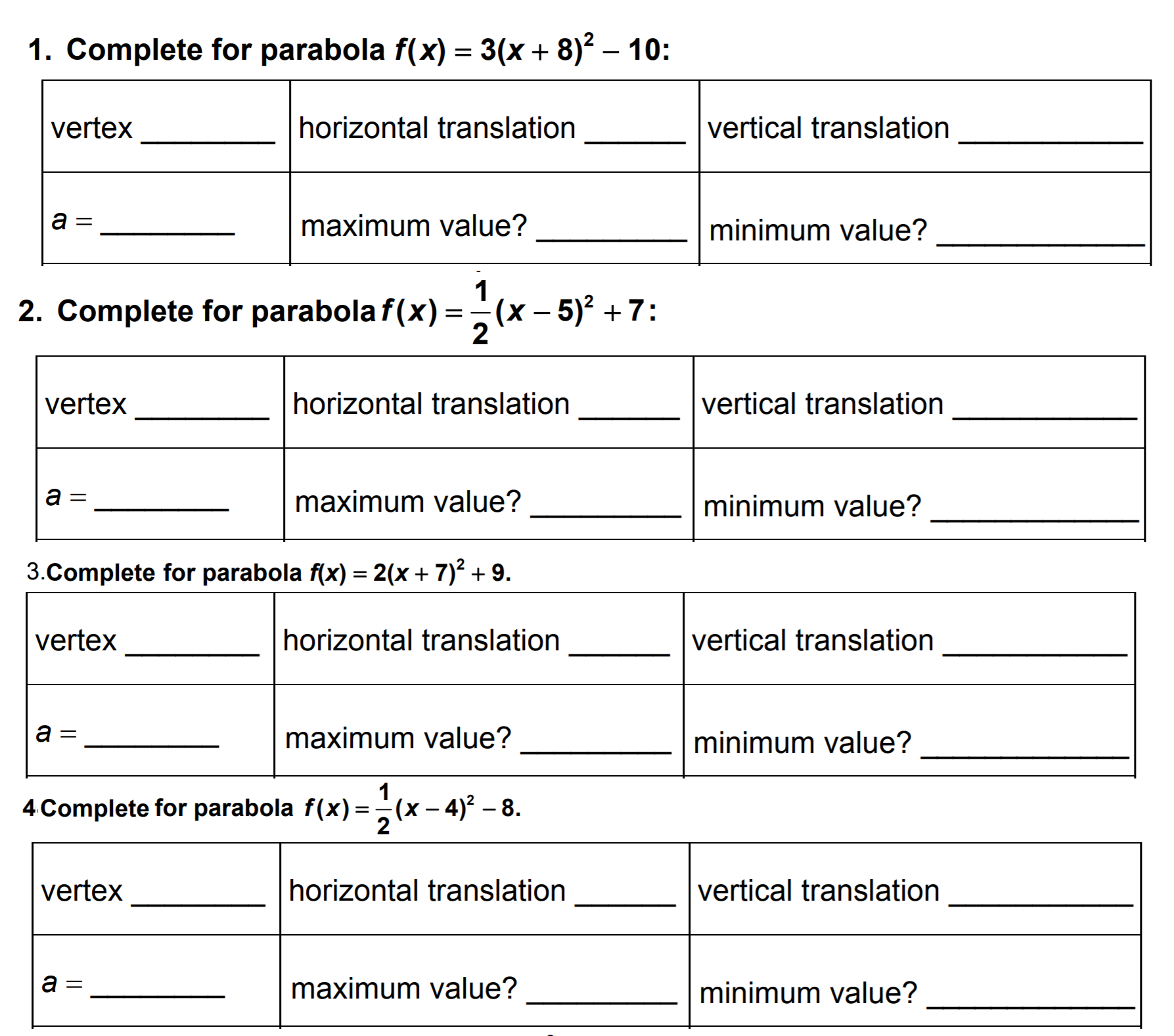 Page: 4
Homework
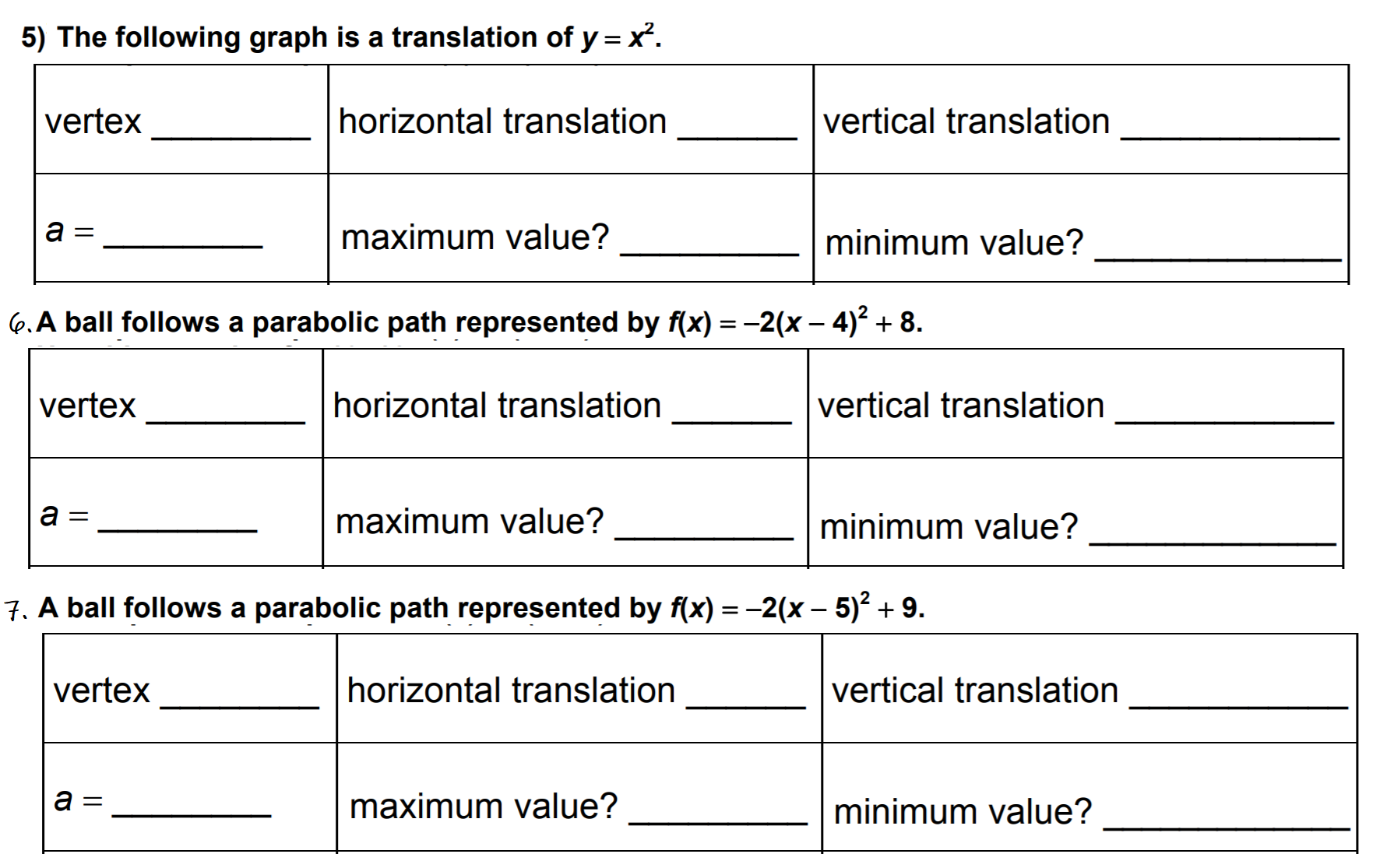 How did I/you determine the direction of the parabola?
 
How did I/you determine the vertex of the parabola?

How did I/you identify the graph the parabola?
CFU
1
2
3
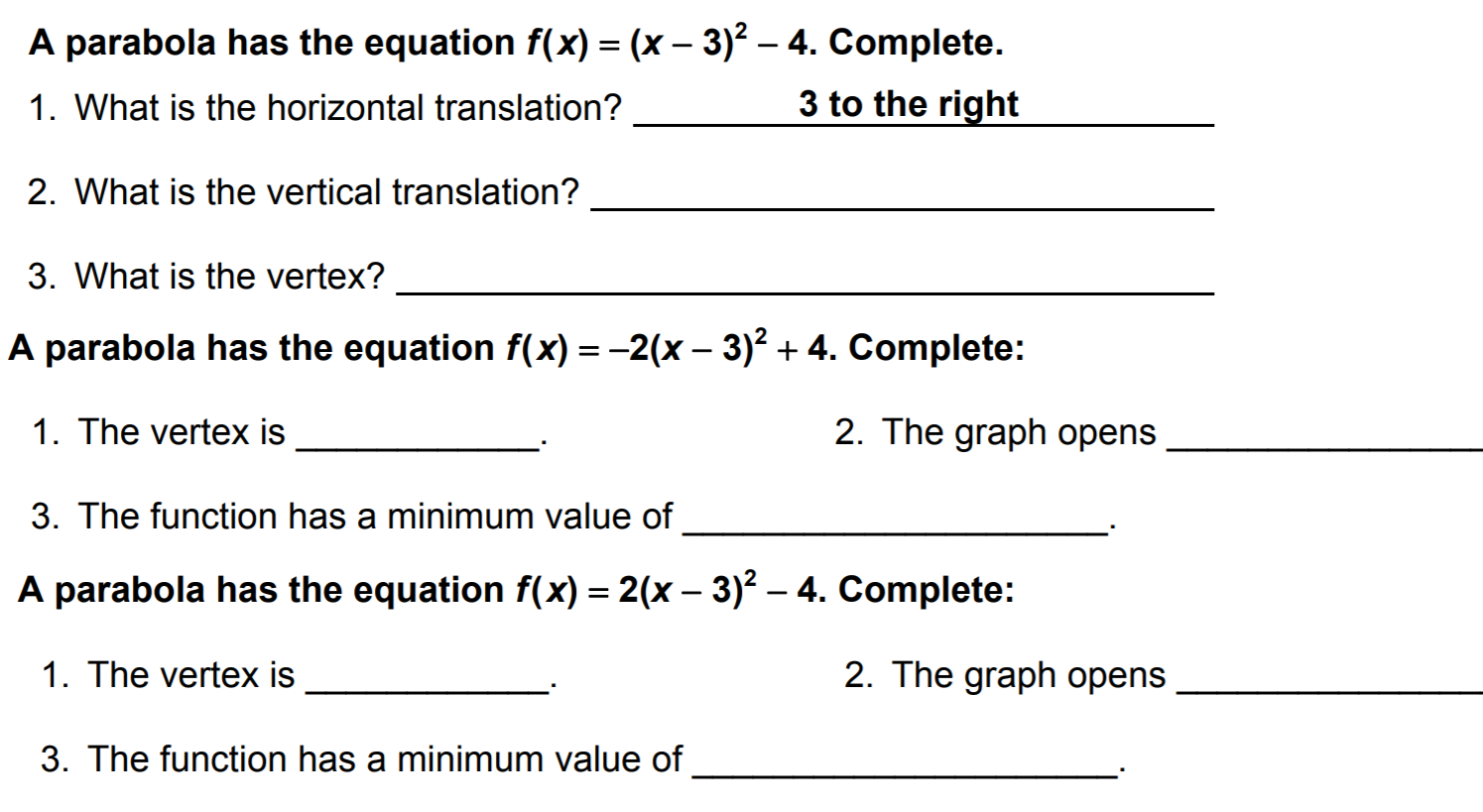 Concept Development
Now, we will learn how to graph quadratic functions.
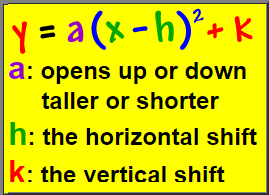 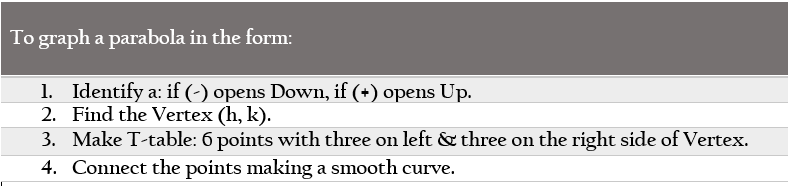 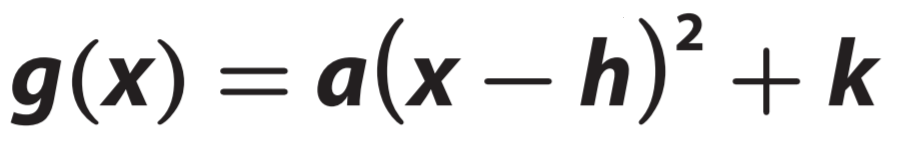 * “The parabola opens upward/downward. Its axis of symmetry is _____; the vertex is at the point _____.”
Page: 5
Concept Development
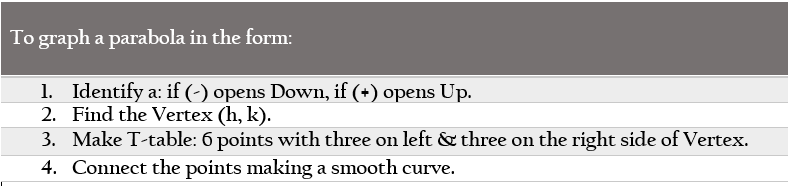 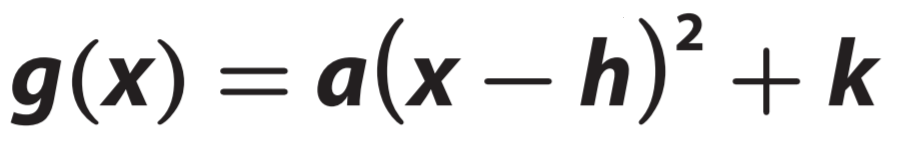 CFU
How did I/you determine the direction of the parabola?
How did I/you determine the vertex of the parabola?
How did I/you identify the graph the parabola?
1
2
(a) Openness
3
(b) Vertex
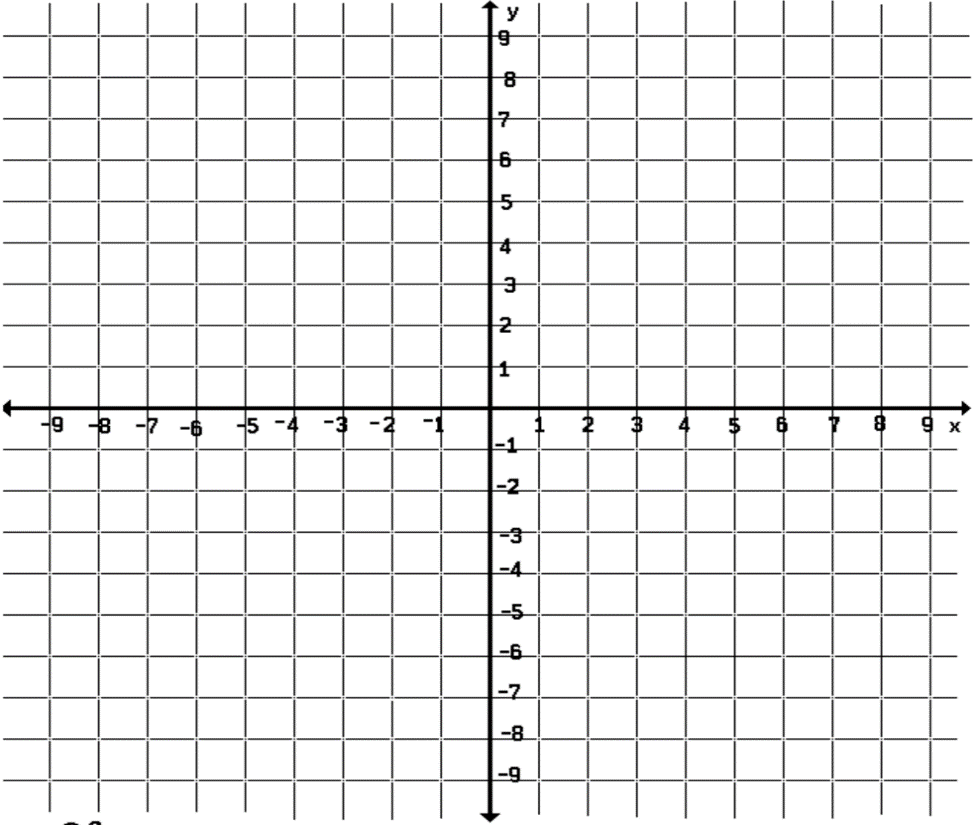 (c) Axis of symmetry
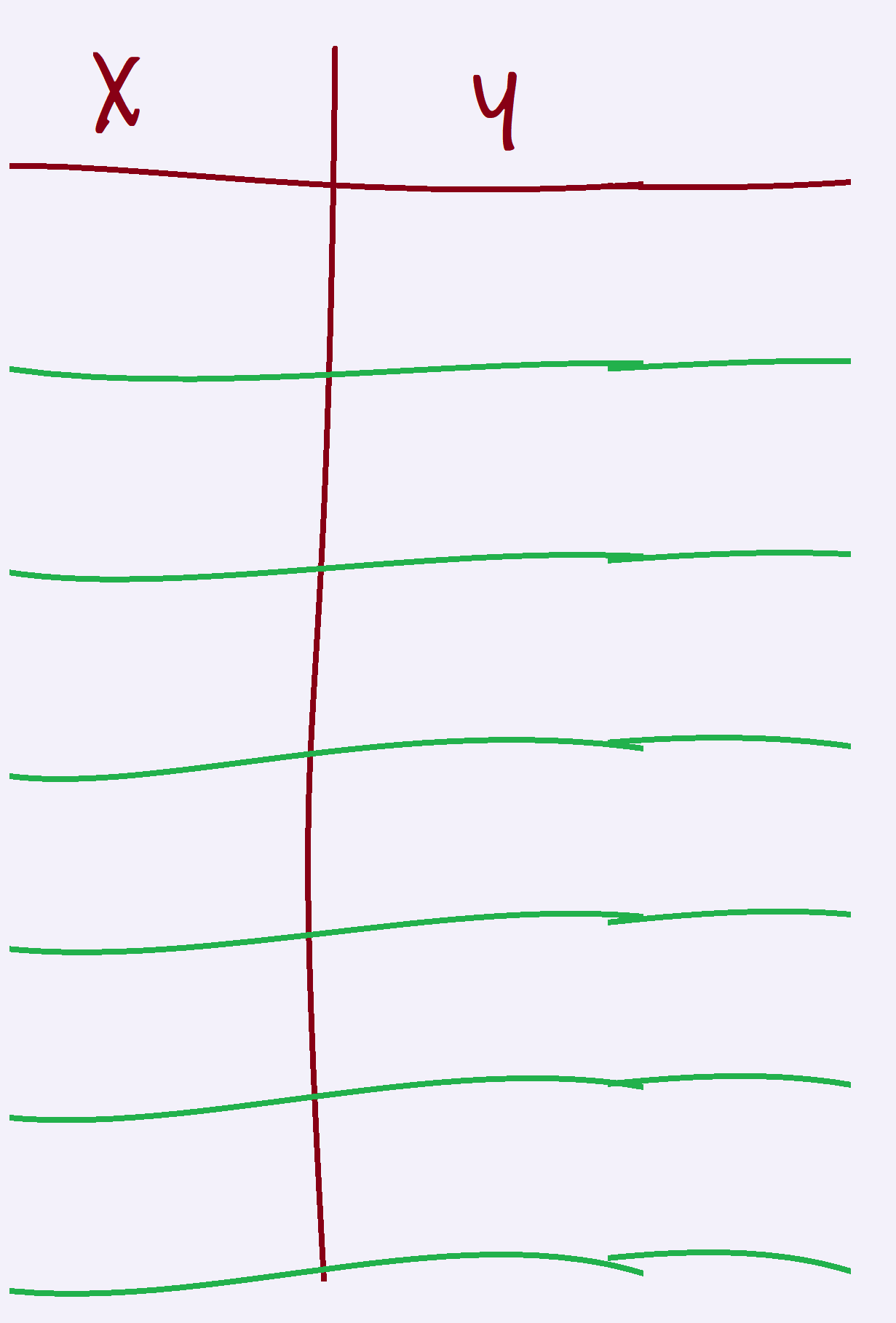 (d) T-Table
(a) Openness
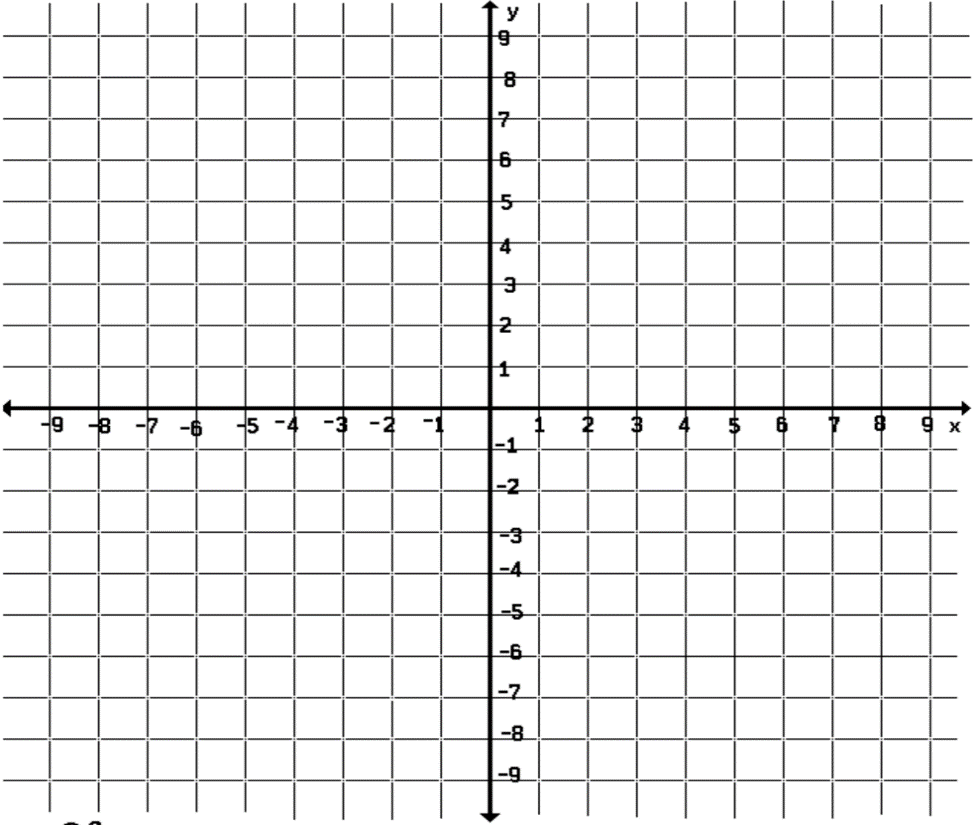 (b) Vertex
(c) Axis of symmetry
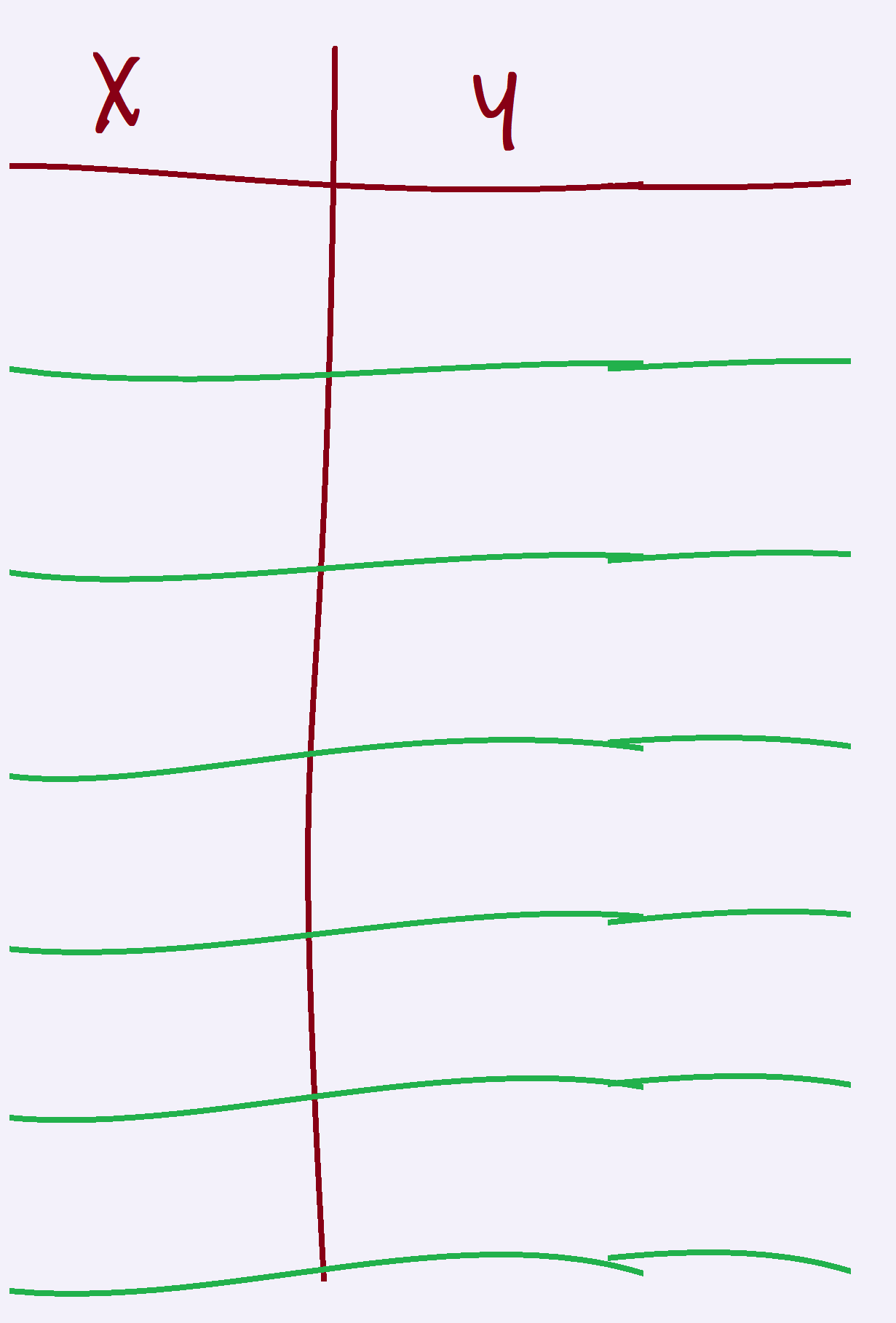 (d) T-Table
Page: 6
Homework
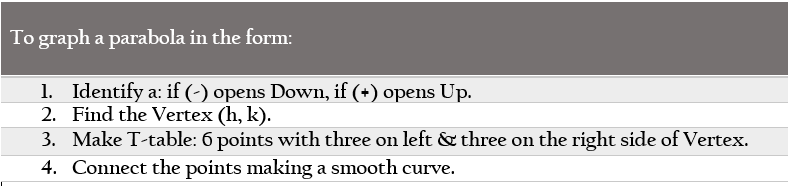 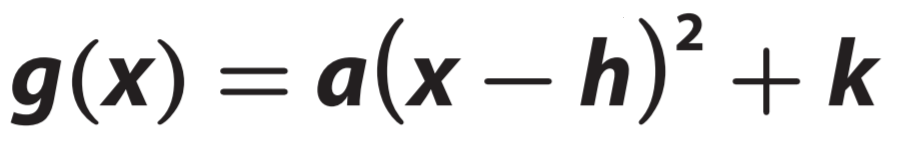 CFU
How did I/you determine the direction of the parabola?
How did I/you determine the vertex of the parabola?
How did I/you identify the graph the parabola?
1
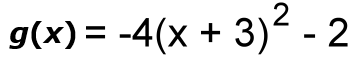 (a) Openness
2
(b) Vertex
3
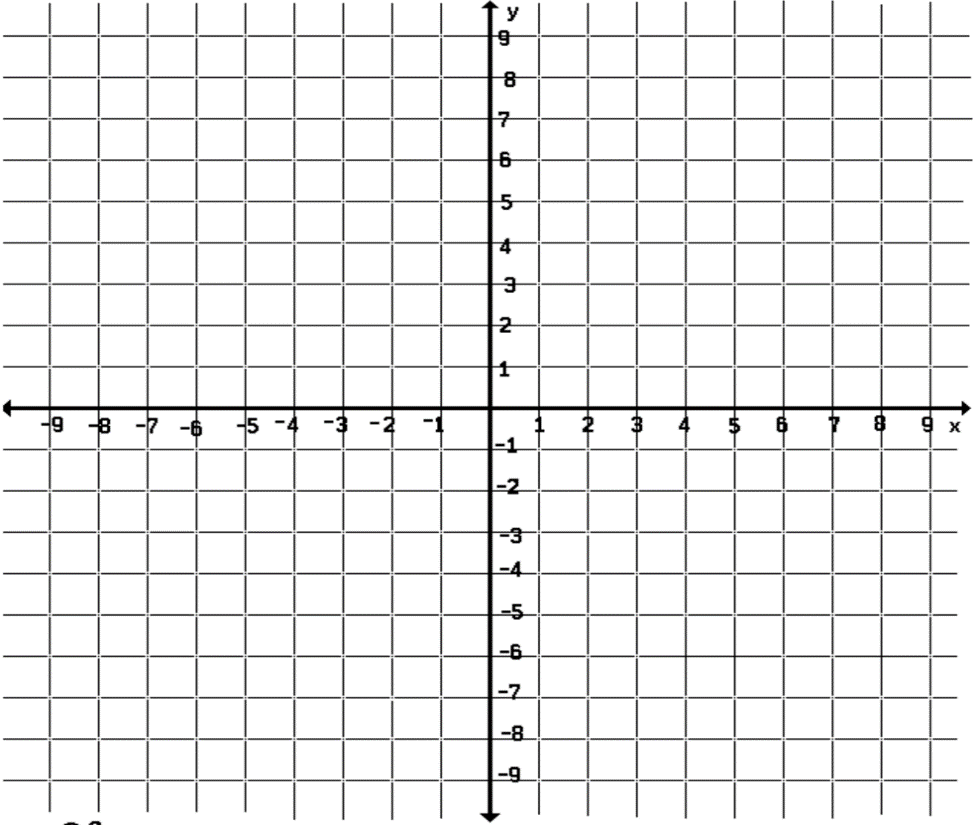 (c) Axis of symmetry
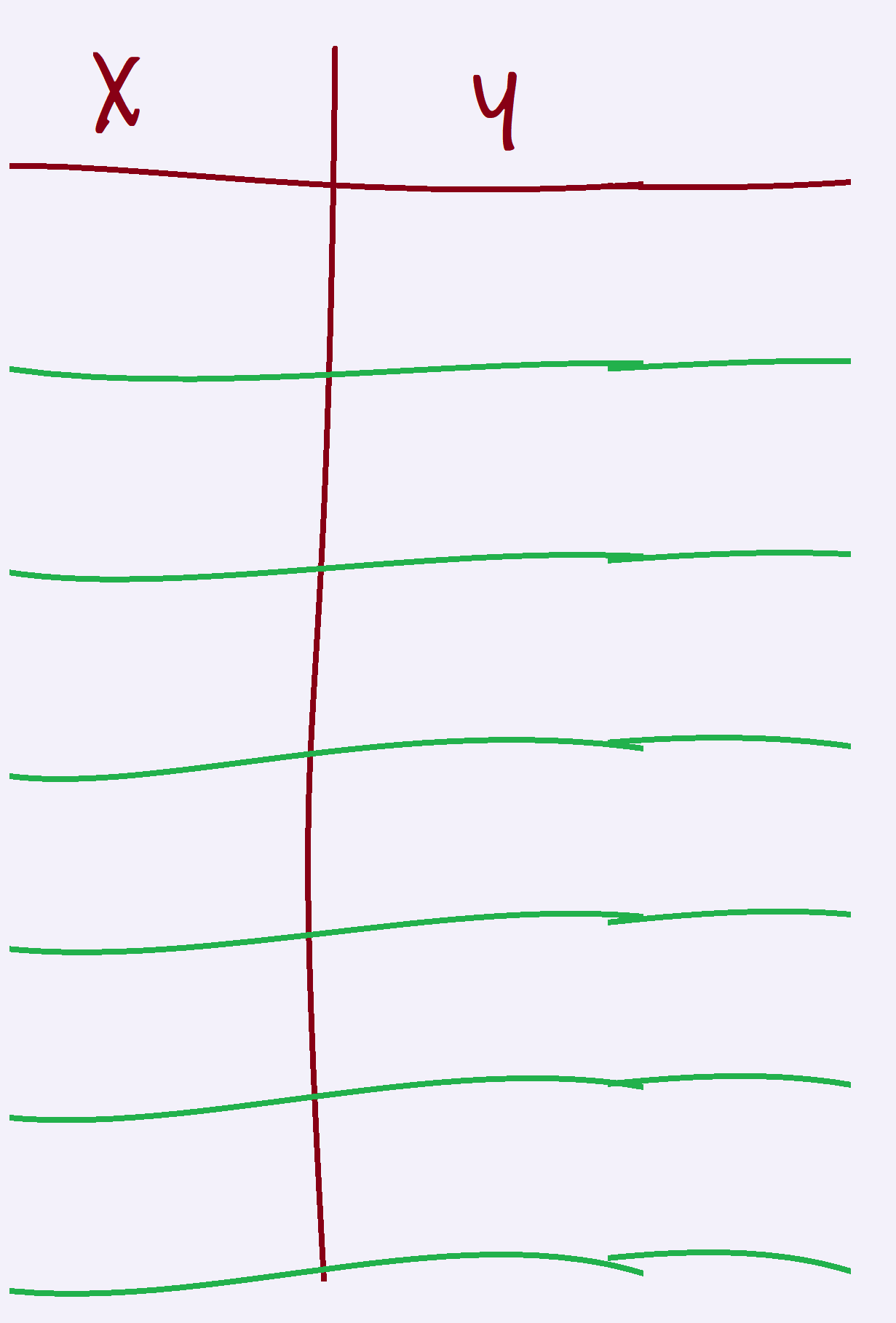 (d) T-Table
(a) Openness
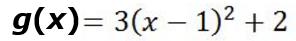 (b) Vertex
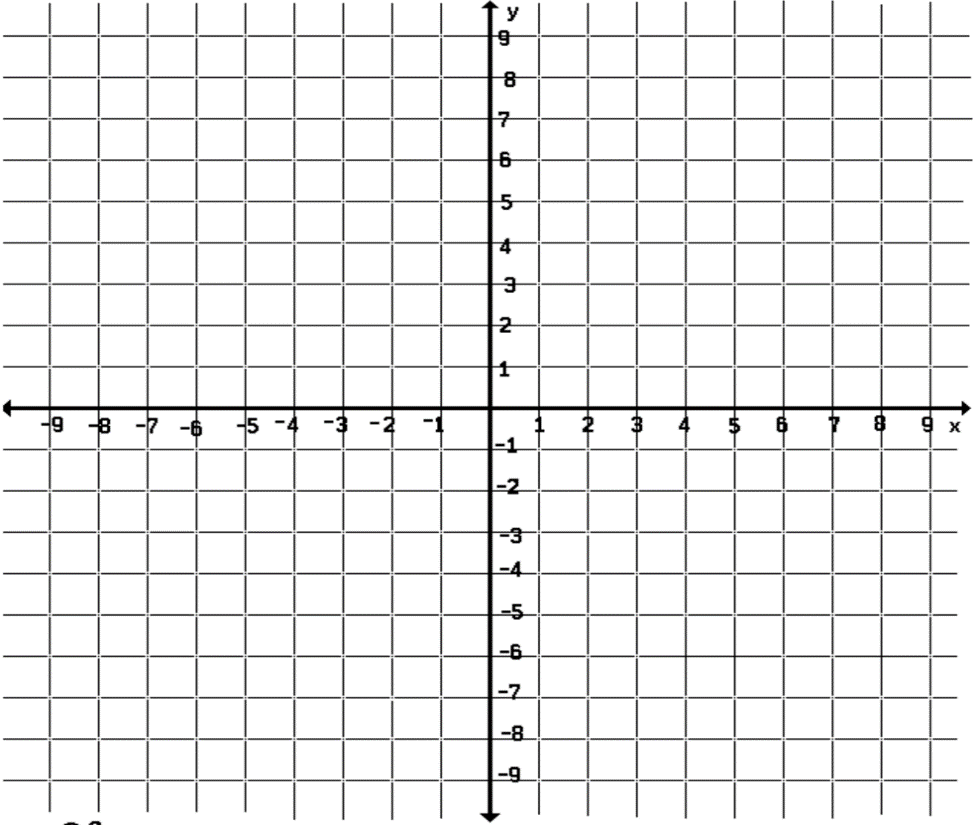 (c) Axis of symmetry
(d) T-Table
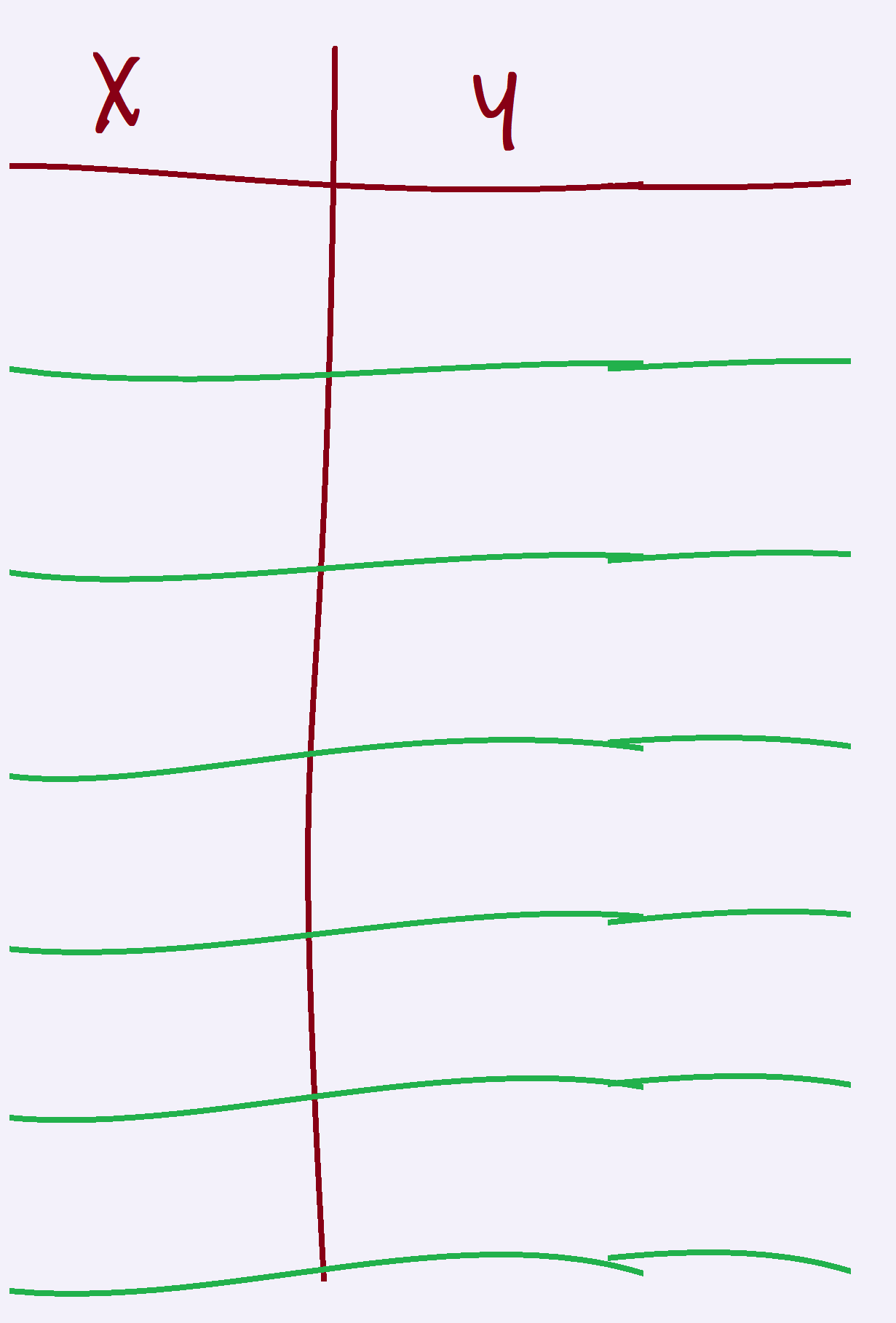 Page: 7
Homework
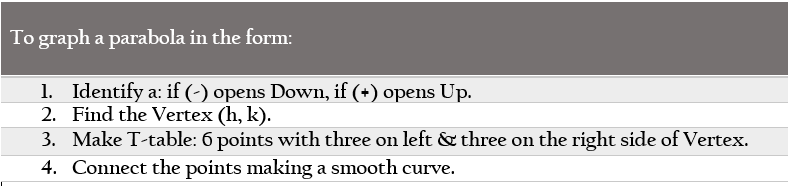 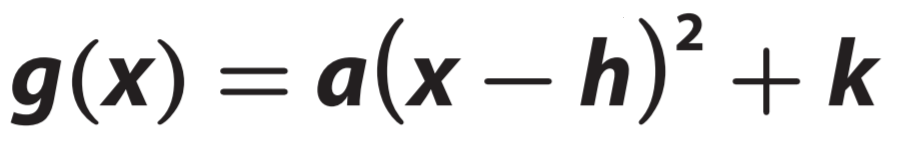 CFU
How did I/you determine the direction of the parabola?
How did I/you determine the vertex of the parabola?
How did I/you identify the graph the parabola?
1
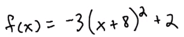 (a) Openness
2
(b) Vertex
3
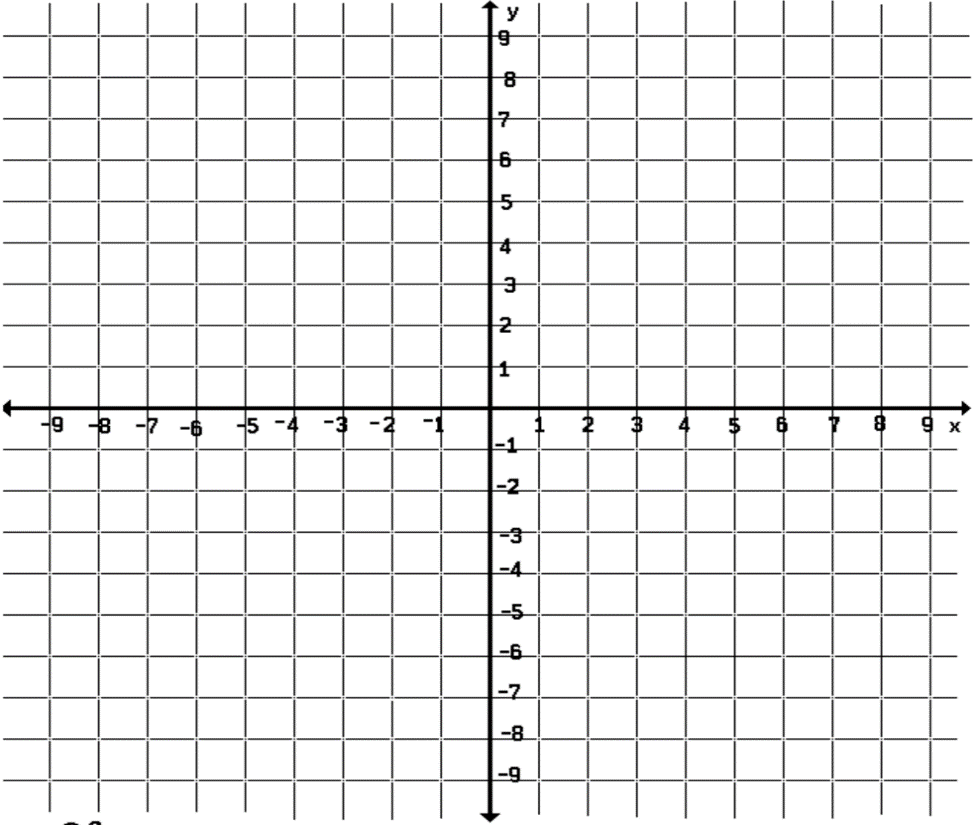 (c) Axis of symmetry
(d) T-Table
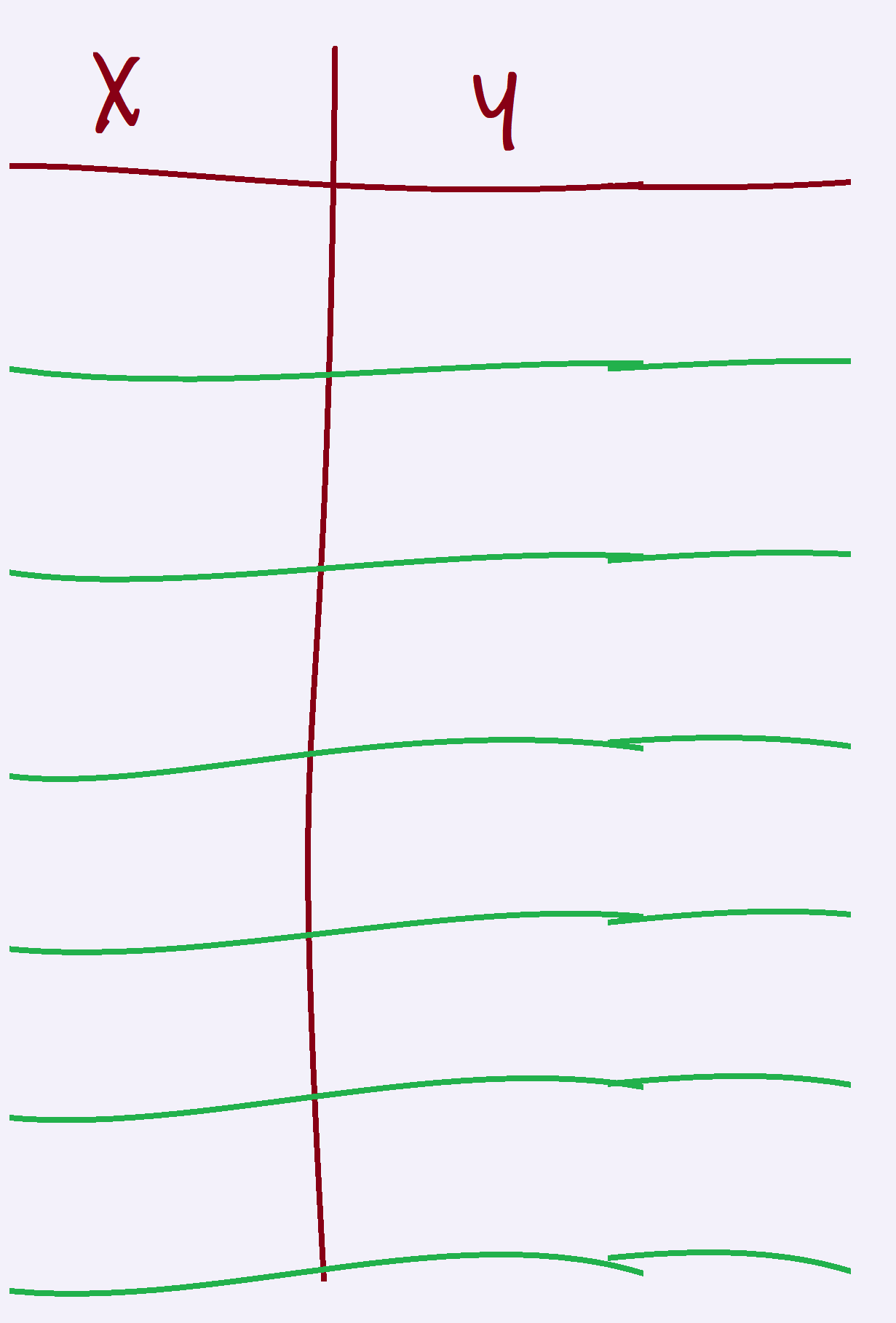 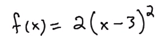 (a) Openness
(b) Vertex
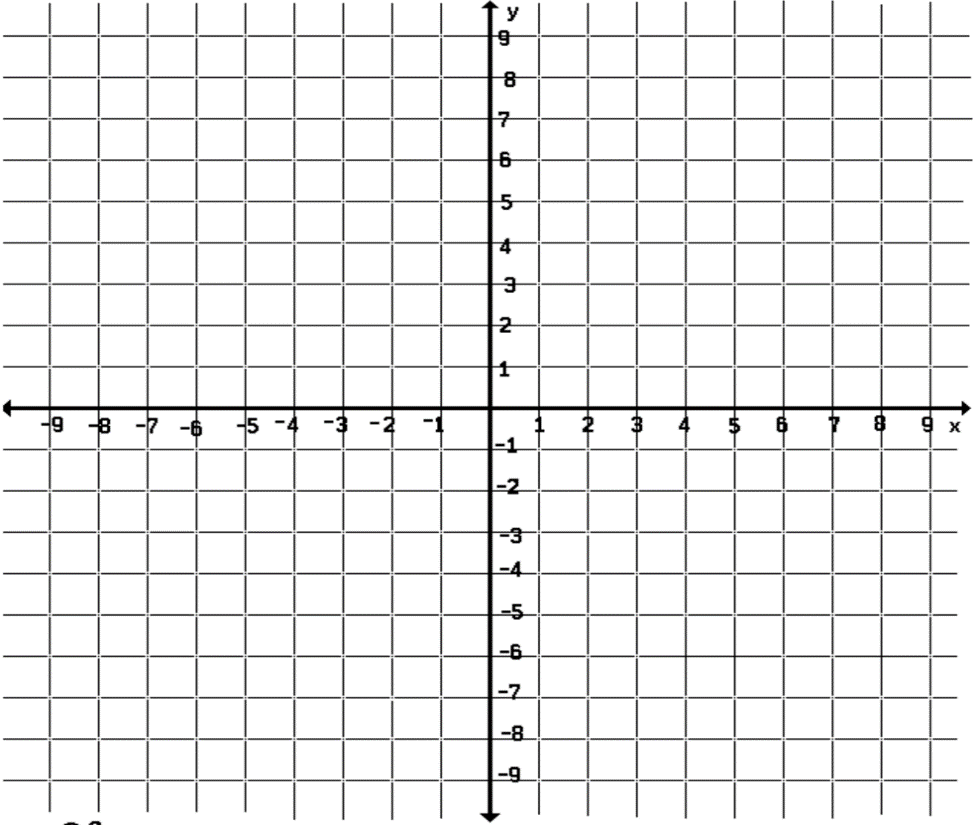 (c) Axis of symmetry
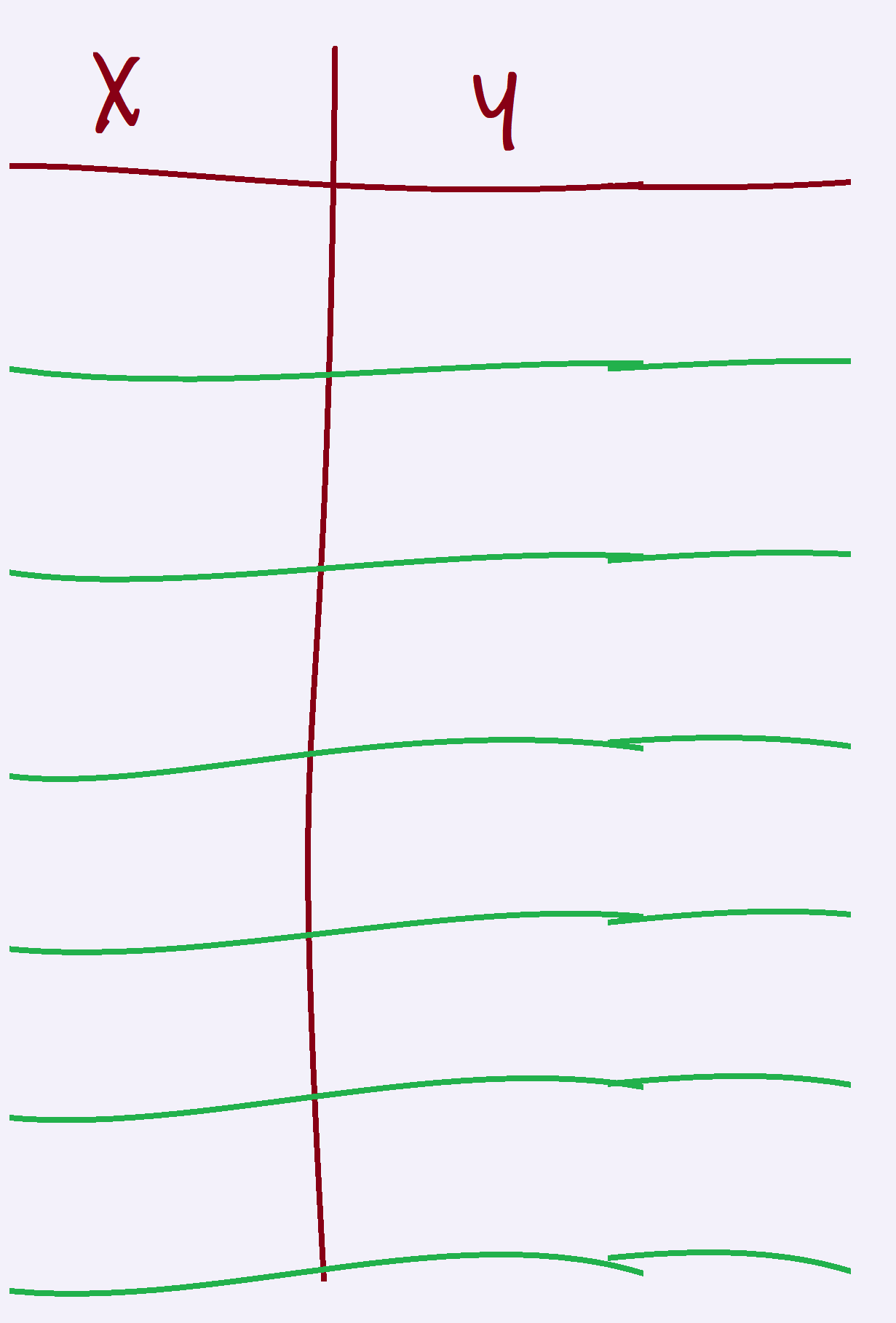 (d) T-Table
Page: 8
Homework
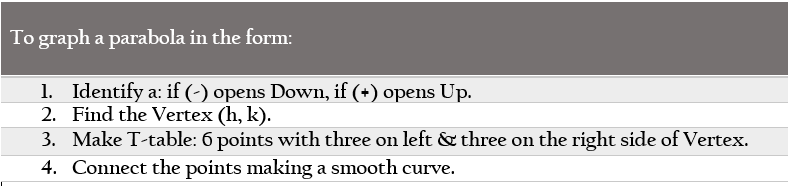 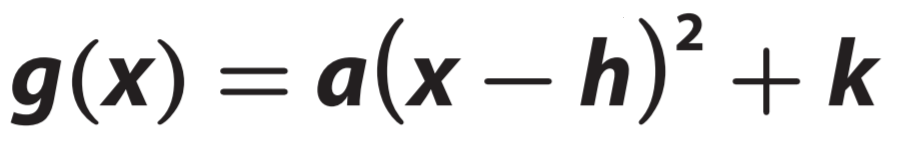 CFU
How did I/you determine the direction of the parabola?
How did I/you determine the vertex of the parabola?
How did I/you identify the graph the parabola?
1
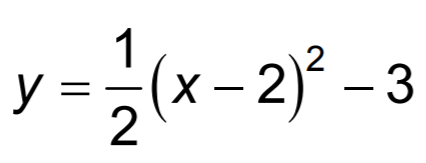 (a) Openness
2
(b) Vertex
3
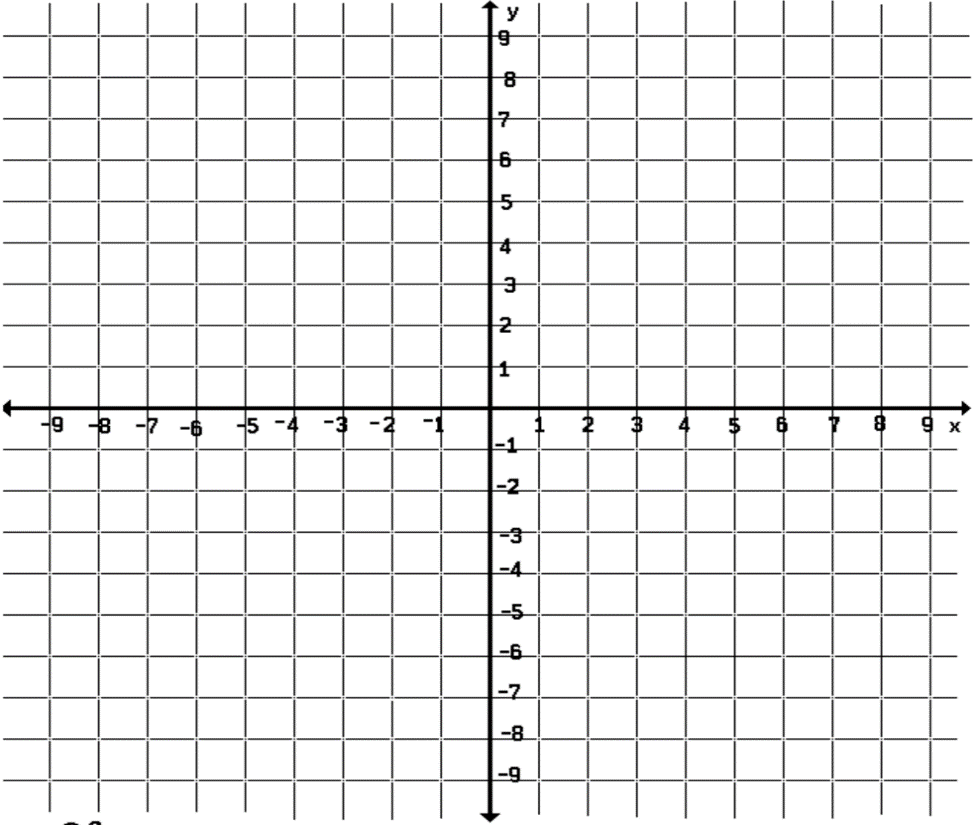 (c) Axis of symmetry
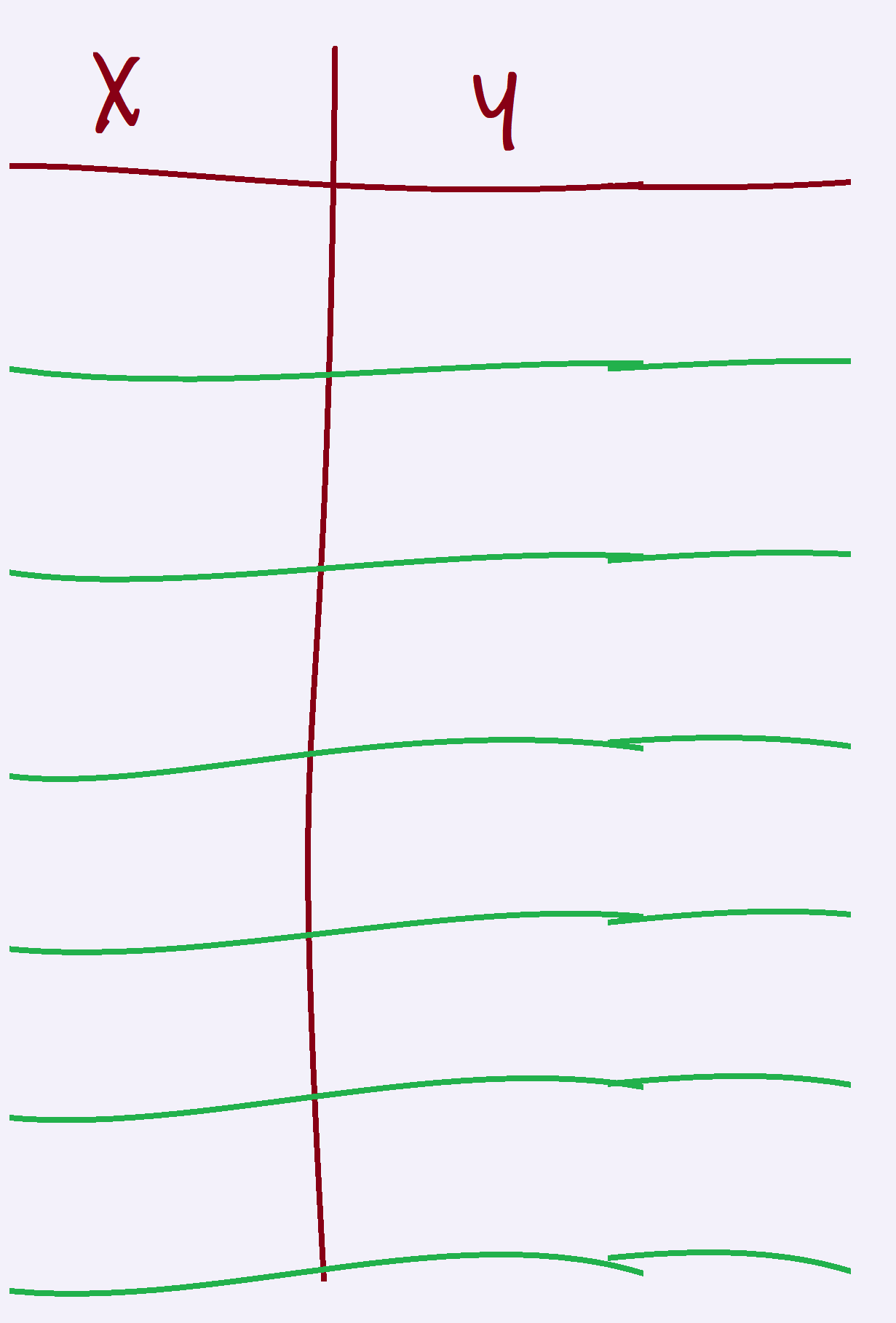 (d) T-Table
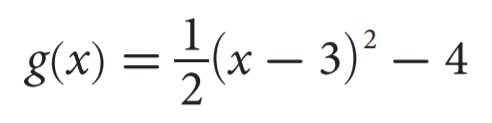 (a) Openness
(b) Vertex
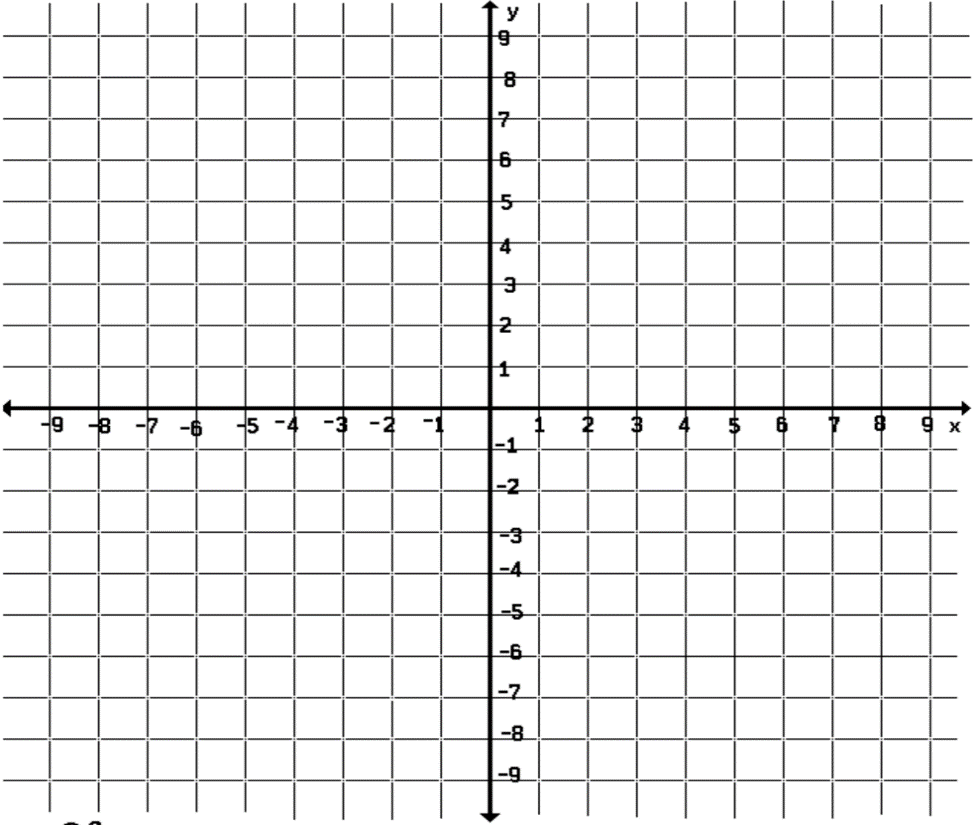 (c) Axis of symmetry
(d) T-Table
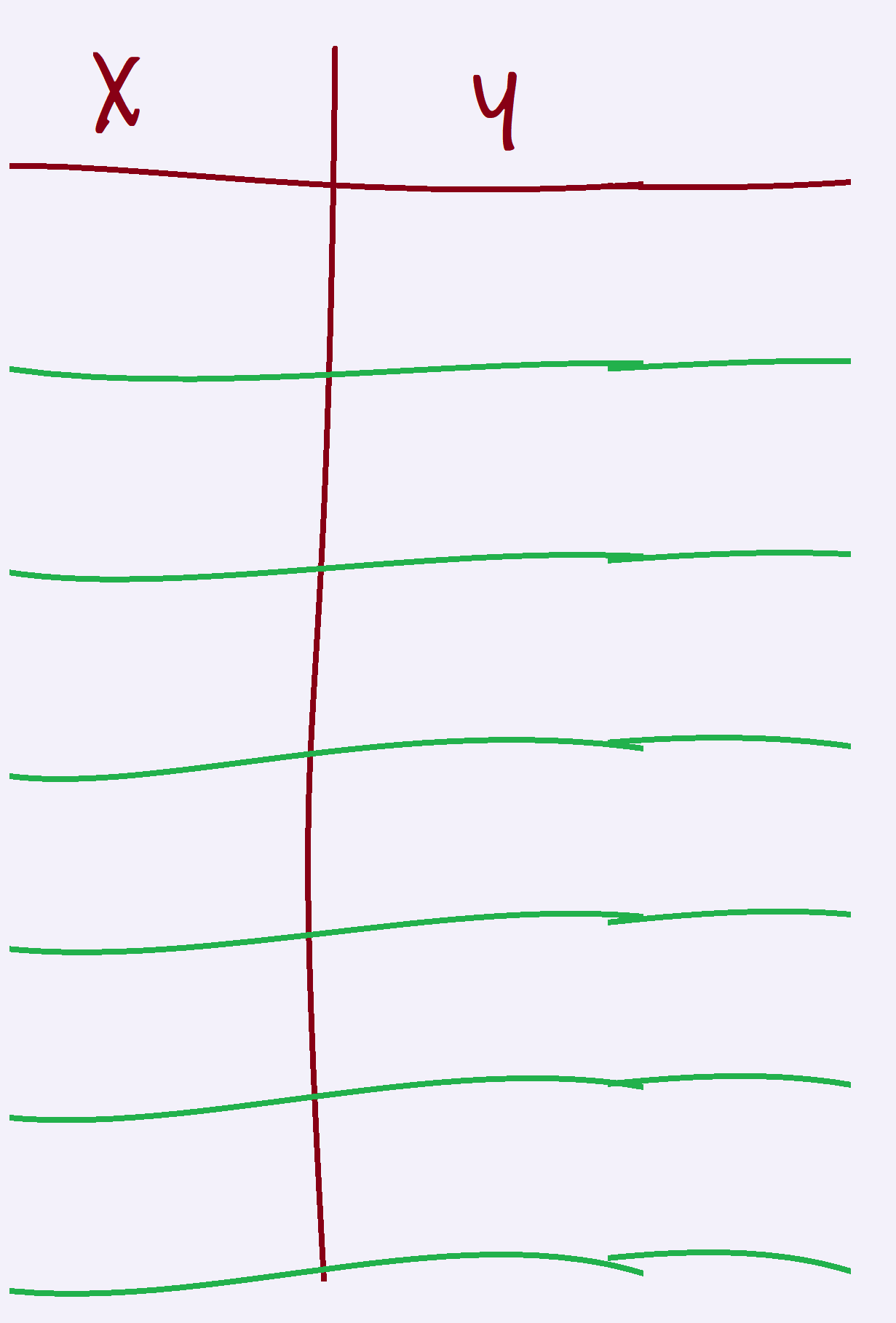 Page: 9
Relevance
Quadratic functions are more than algebraic curiosities—they are widely used in science, business, and engineering. The U-shape of a parabola can describe the trajectories of angry birds in a game, a bouncing ball, or be incorporated into structures like the parabolic reflectors that form the base of satellite dishes and car headlights. Quadratic functions help forecast business profit and loss, plot the course of moving objects, and assist in determining minimum and maximum values. Most of the objects we use every day, from cars to clocks, would not exist if someone, somewhere hadn't applied quadratic functions to their design.
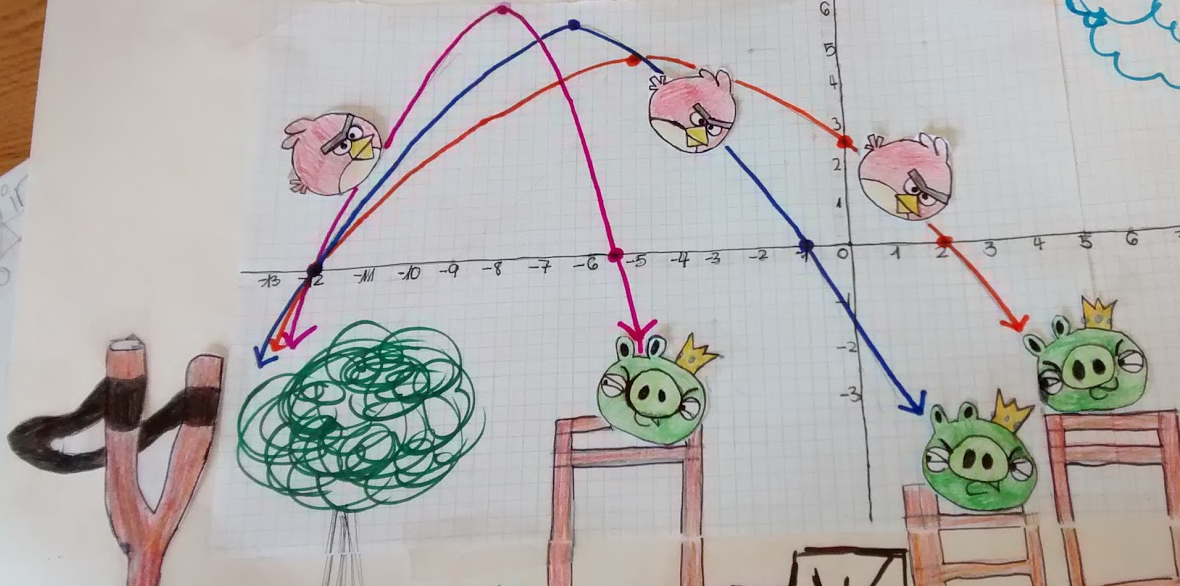 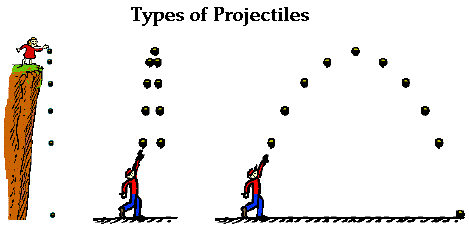 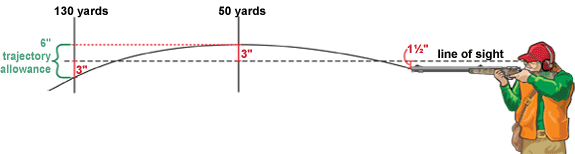 Essential Question:
SUMMARY CLOSURE
To obtain the graph using vertex form, you ______________ _________________________________________________________________.
Page: 10